International Law
International Law
~The Basics
~Creating IL
~Primitive Nature
~Adherence
Its Roots
Western influenced
European, then US domination
Father of International Law
Age of Reason
Natural Law
¤
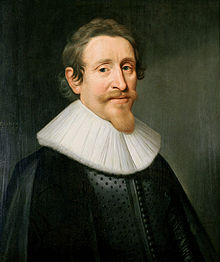 Hugo Grotius  (1583-1645)
Issues
Early law  war
Contemporary law  transnational issues
More actors, contact
Need rules
Differences between cultures
Rules- Singapore & gum
Whaling
¤
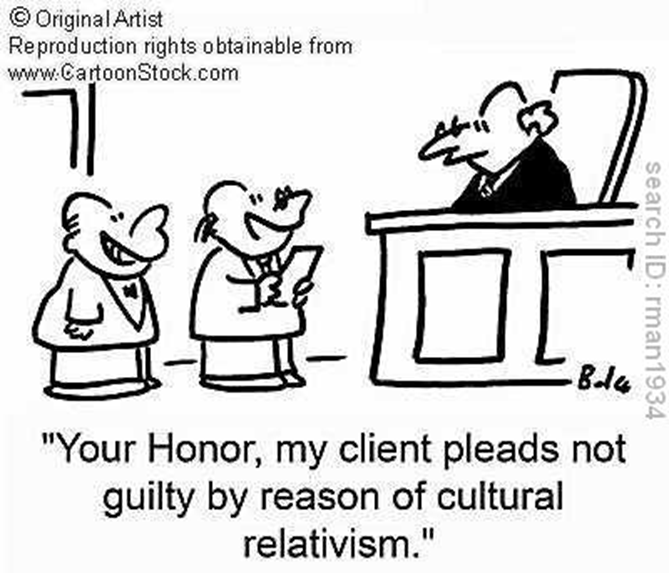 Creating Int’l Law
States’ self-interests
Based on customs & agreements
Bilateral, multilateral pacts
Form IGOs 
Help establish agreements
Monitor adherence
Compared to domestic law, IL is primitive 
¤
Creating Int’l Law: Mercury Agreement
Why is the Minamata Convention important?
Mercury exposure = highly toxic
Bad for people
Minamata Disease
Harms environment
Soil, water, flora and fauna
Regulates supply, trade, use, emissions

Why did 140+ states agree?
In self-interest
Straightforward, uncontroversial objective
Fairly easy fix
¤